نشاط
أدوات
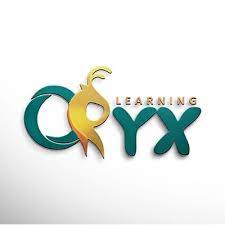 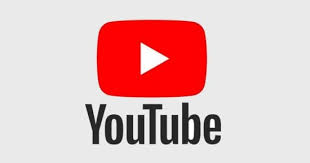 الفصل التاسع
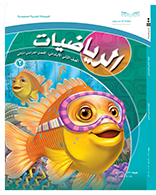 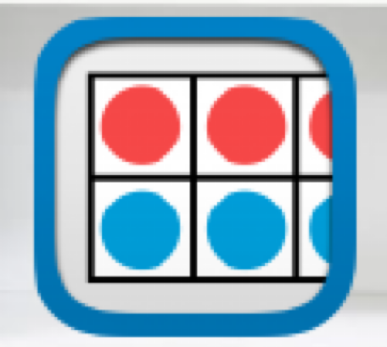 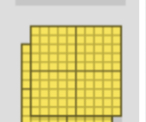 الأعداد حتى ١٠٠٠
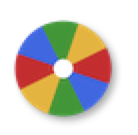 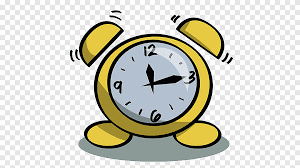 (٩-٣) أحل المسألة
 أنشىء قائمة
نشاط
أدوات
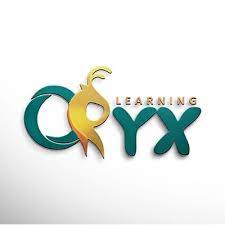 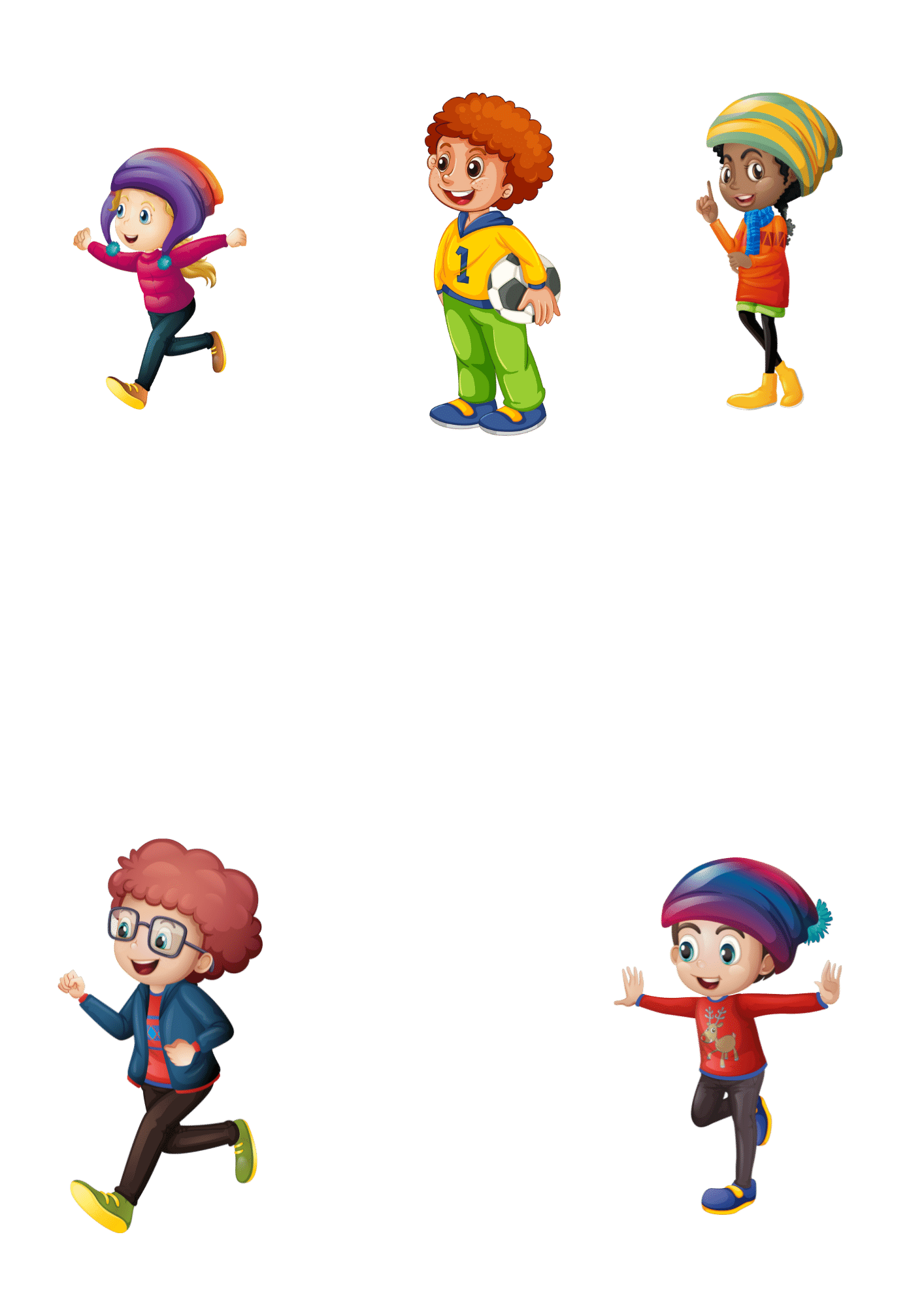 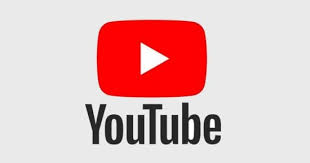 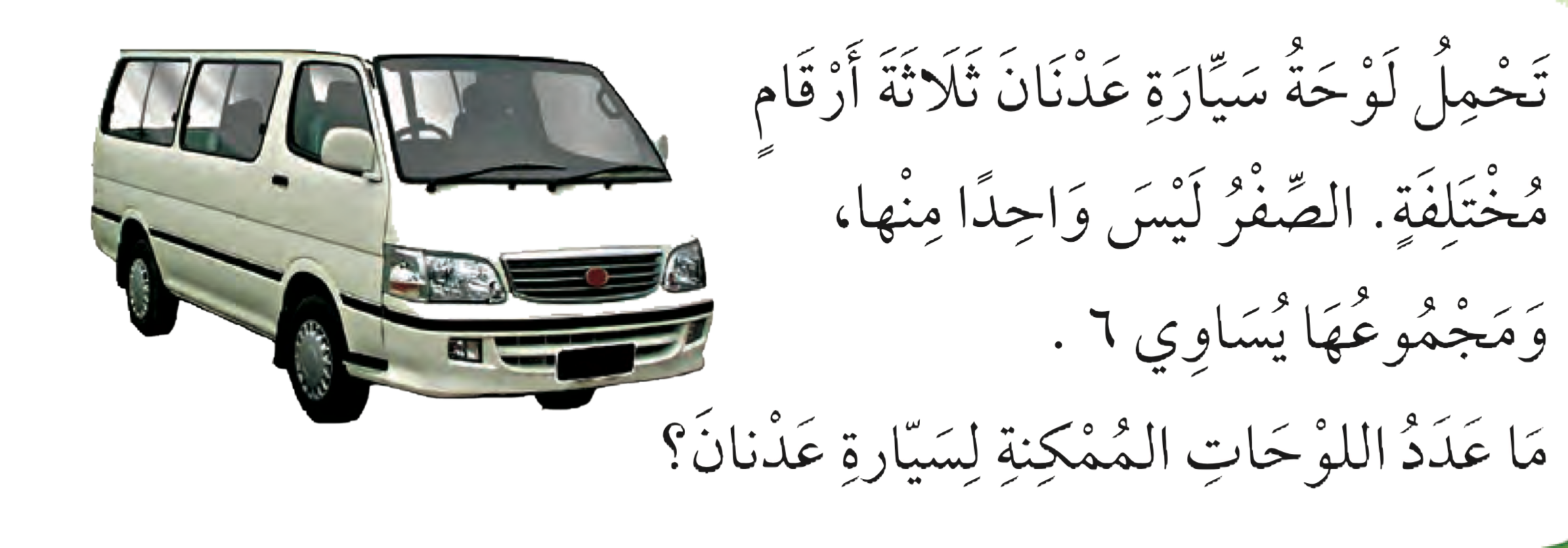 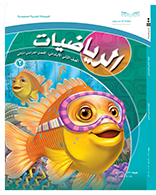 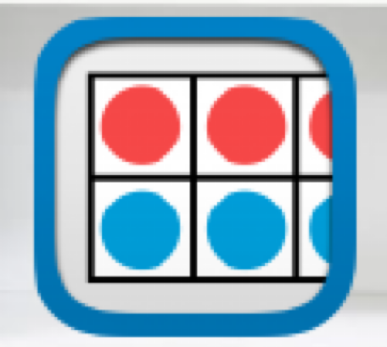 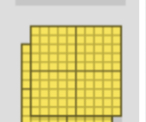 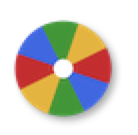 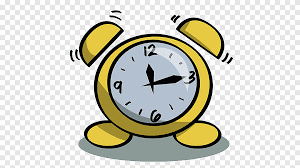 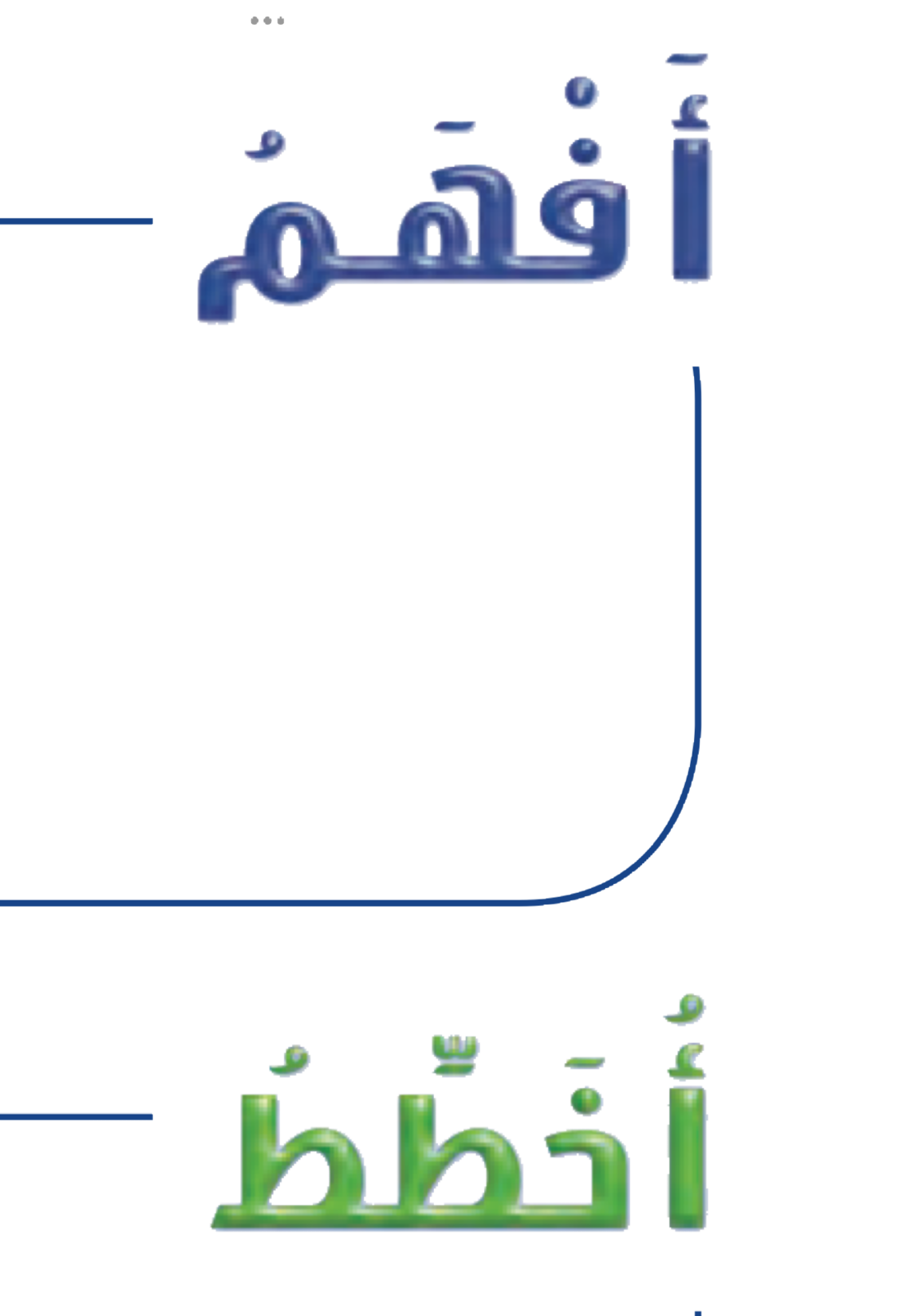 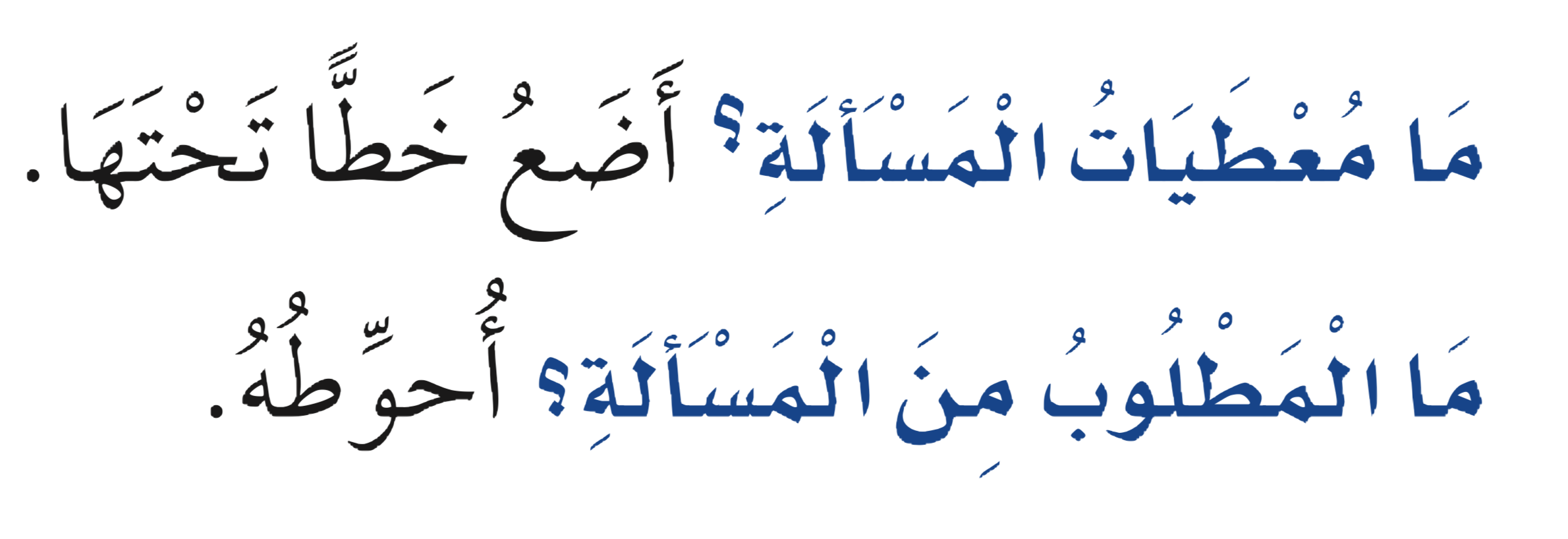 نشاط
أدوات
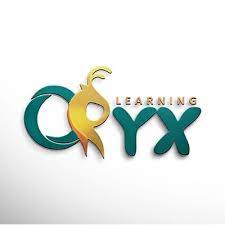 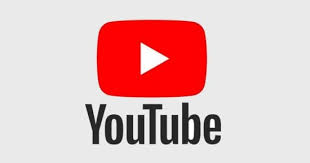 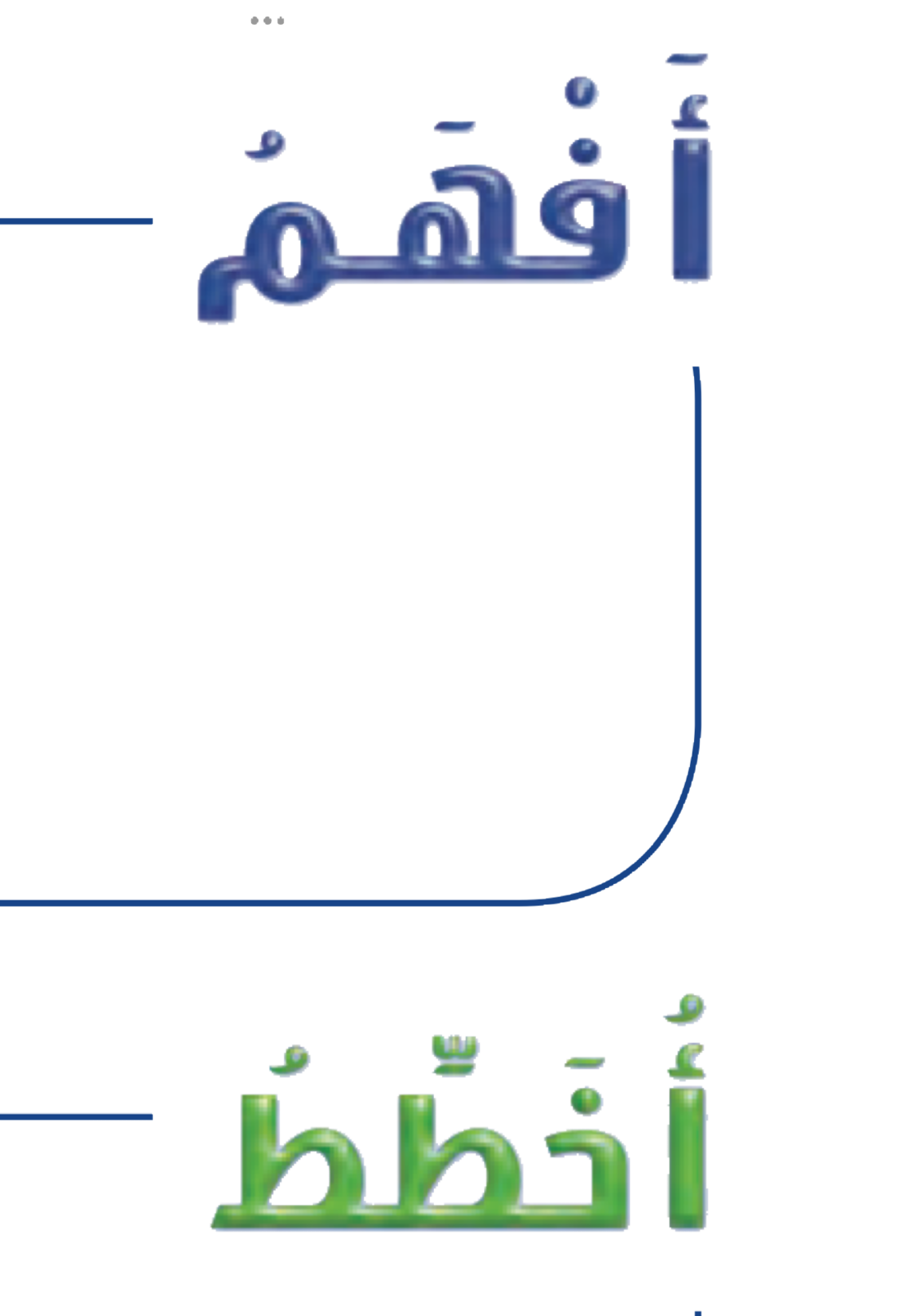 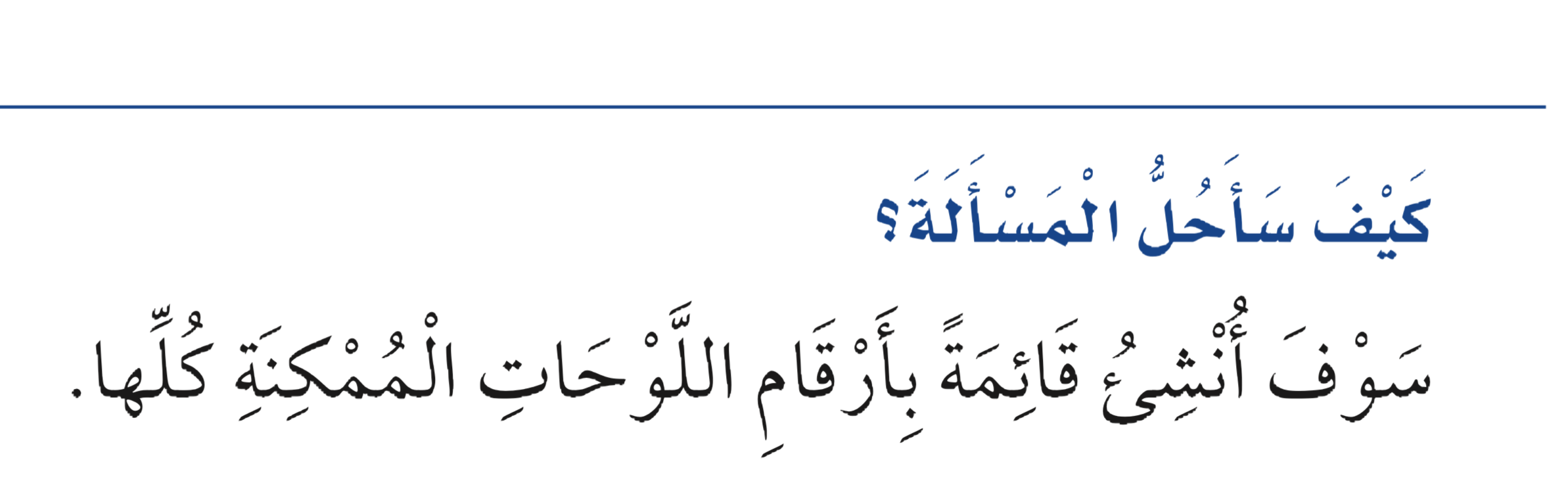 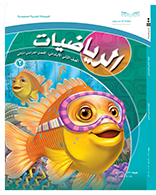 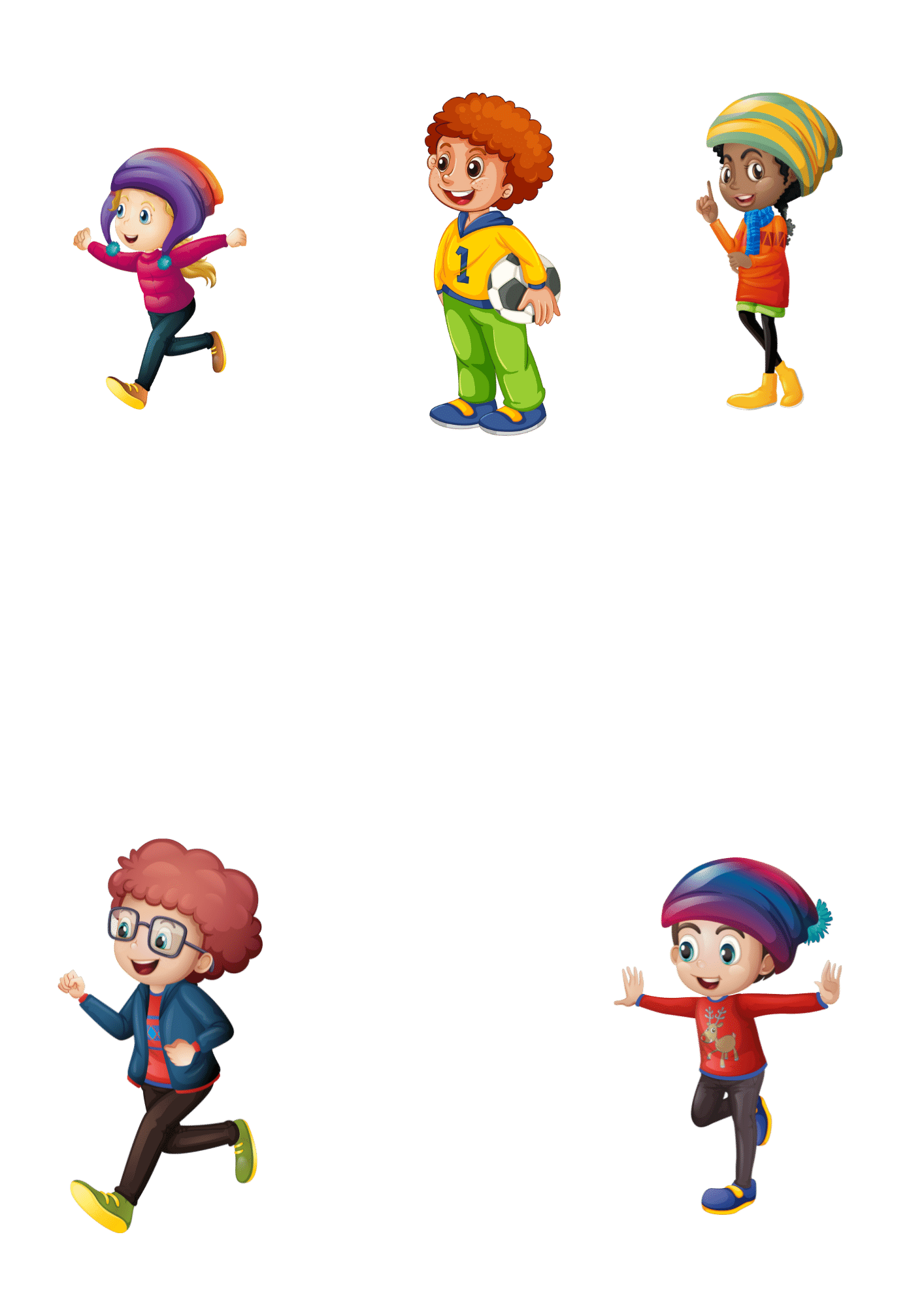 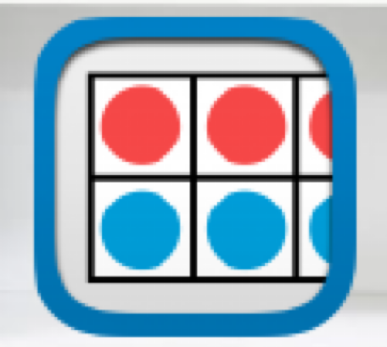 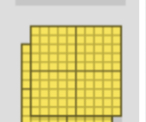 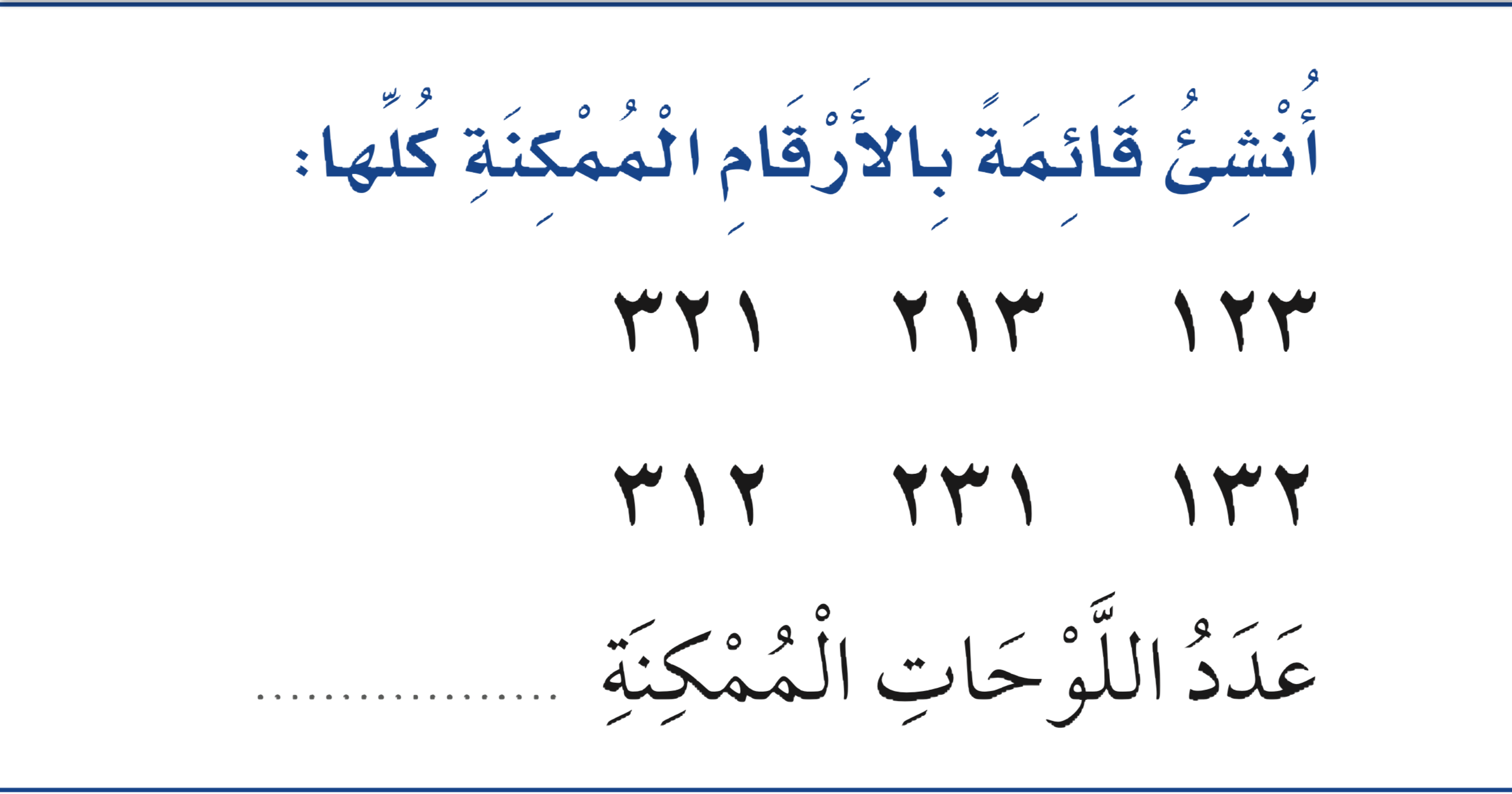 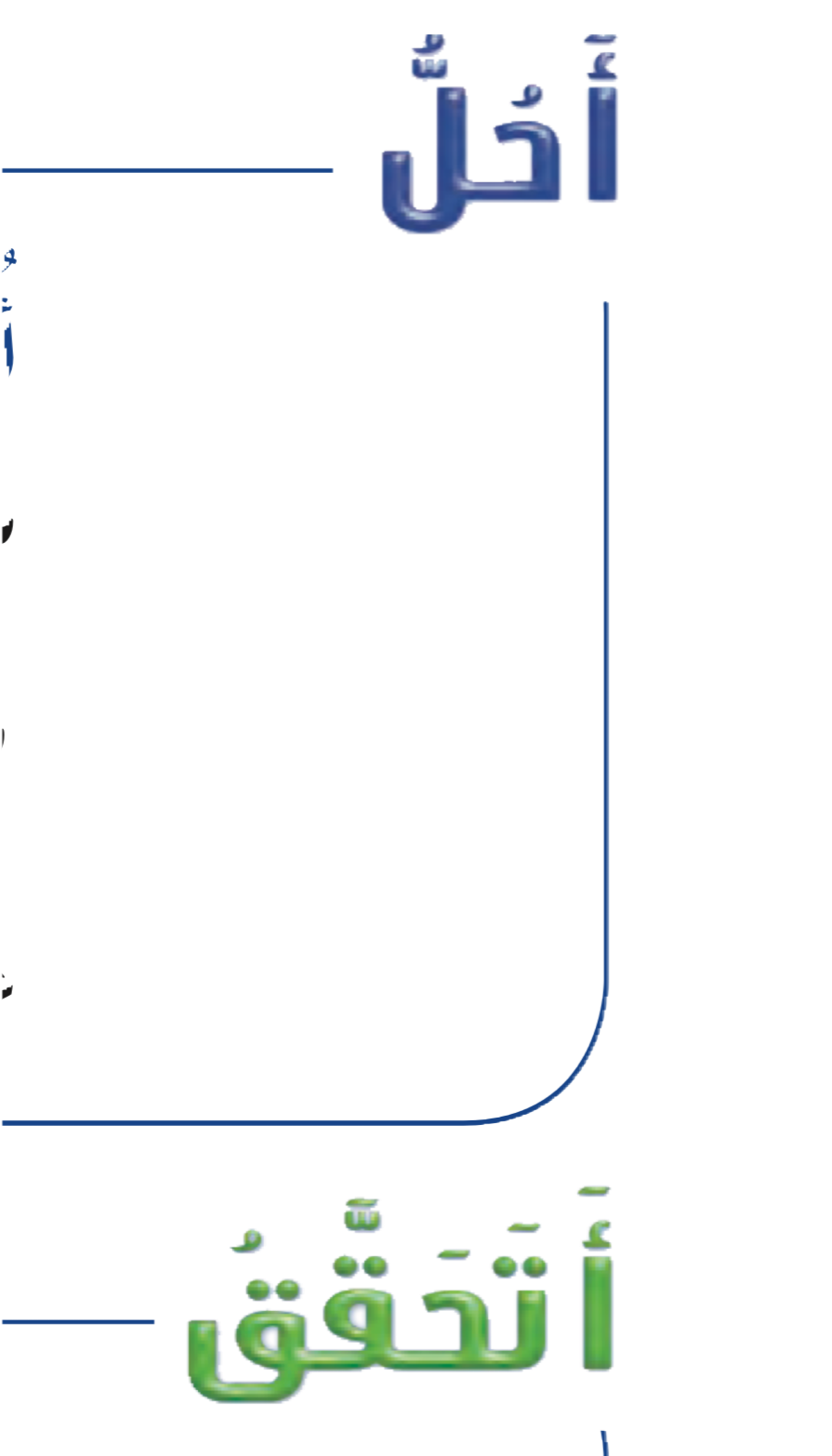 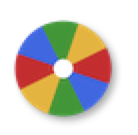 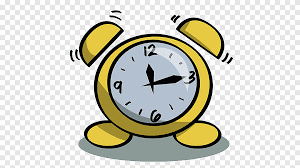 ٦لوحات
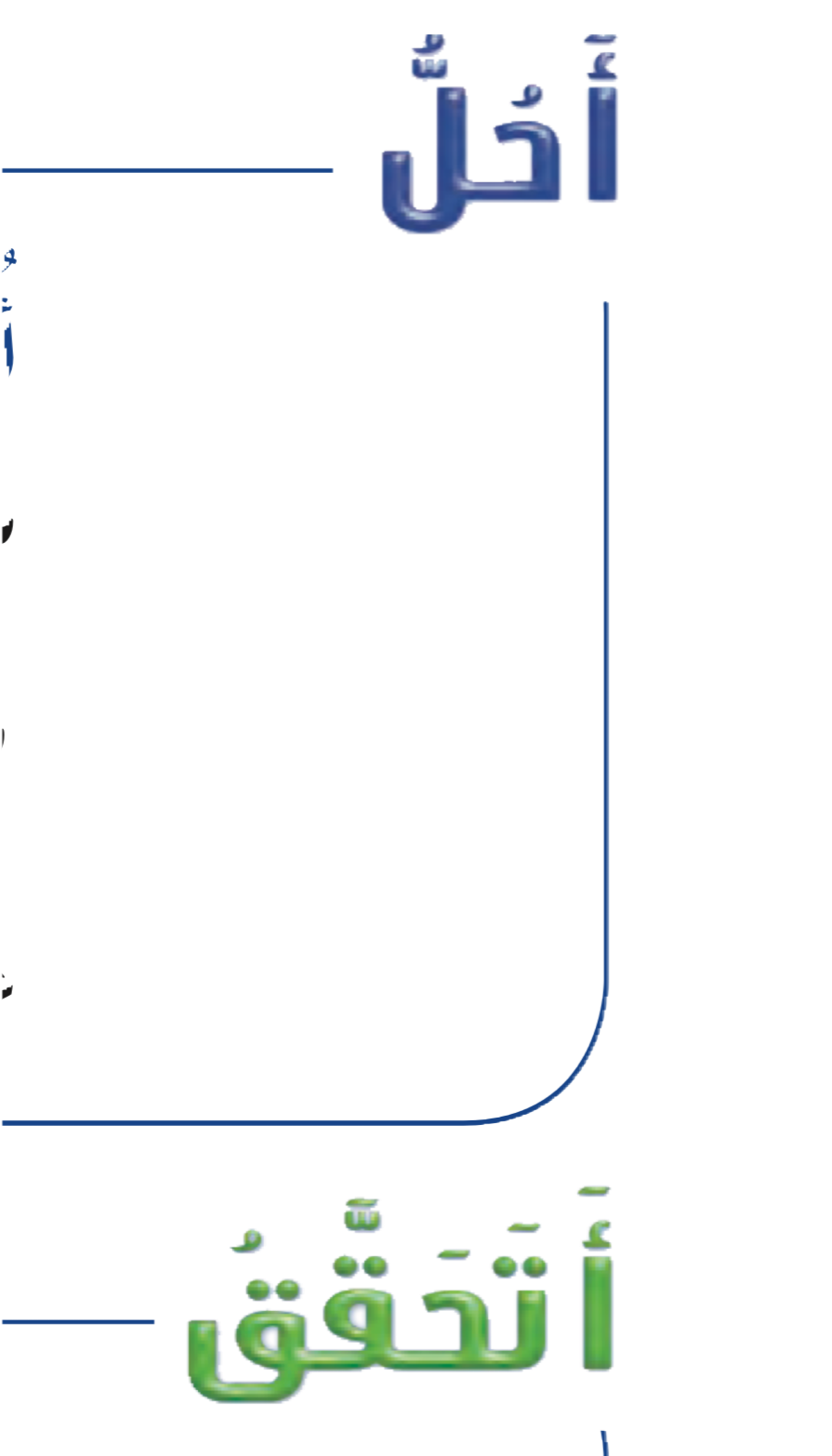 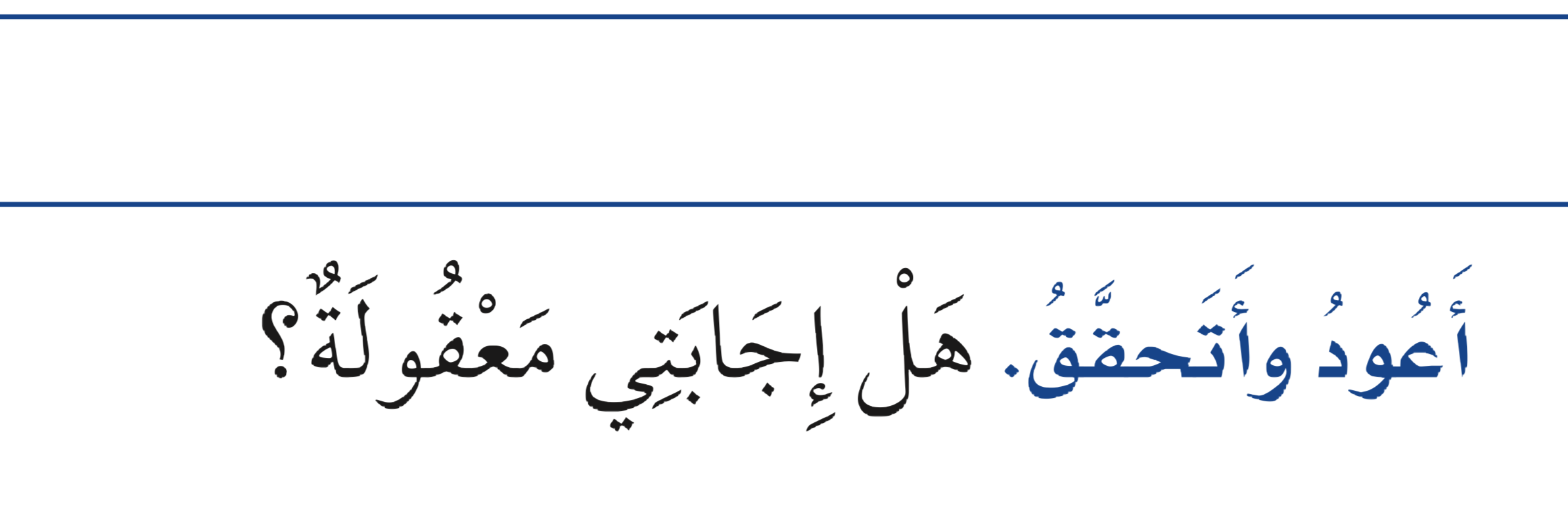 عبدالله
أحمد
عبدالله
محمد
محمد
أحمد
نشاط
أدوات
عبدالله
محمد
محمد
عبدالله
محمد
أحمد
أحمد
عبدالله
أحمد
محمد
أحمد
عبدالله
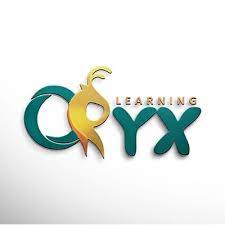 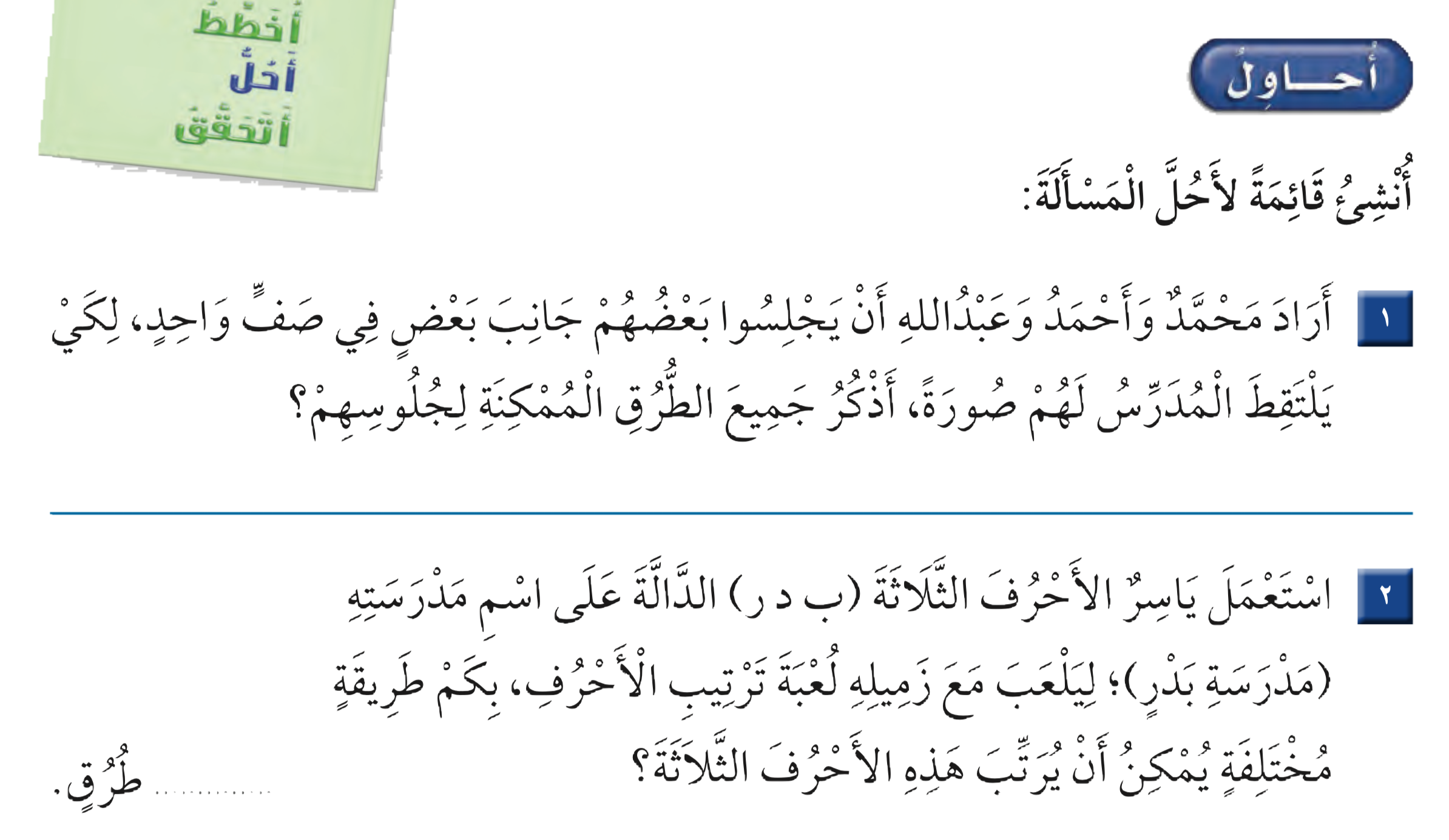 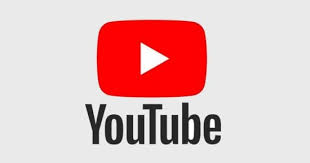 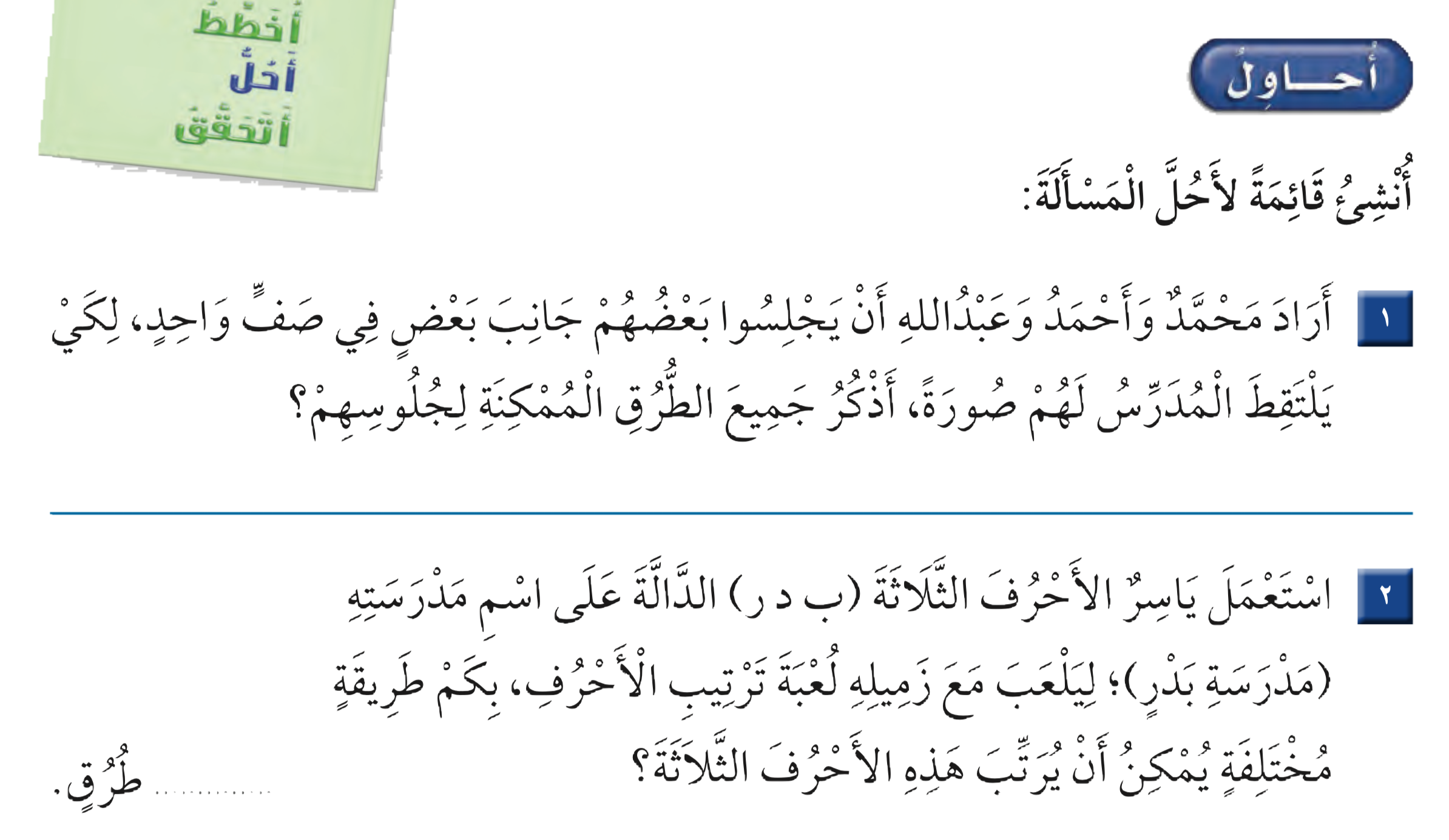 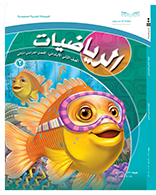 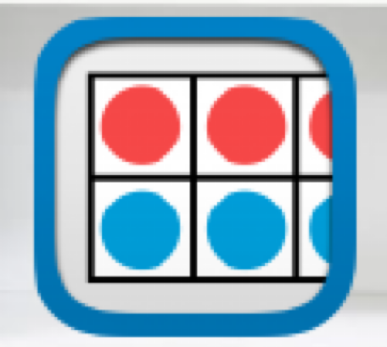 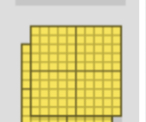 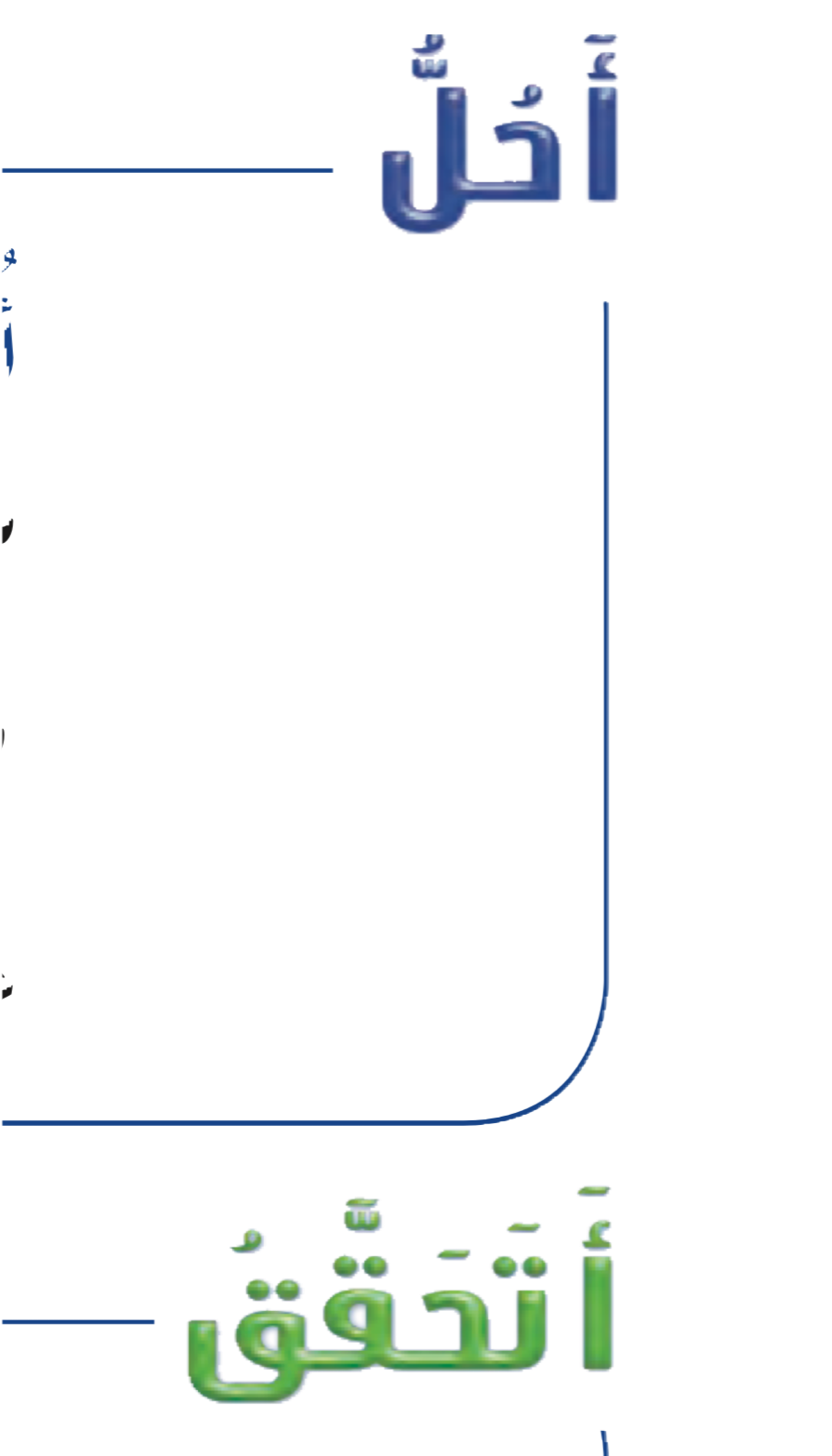 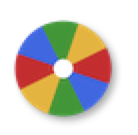 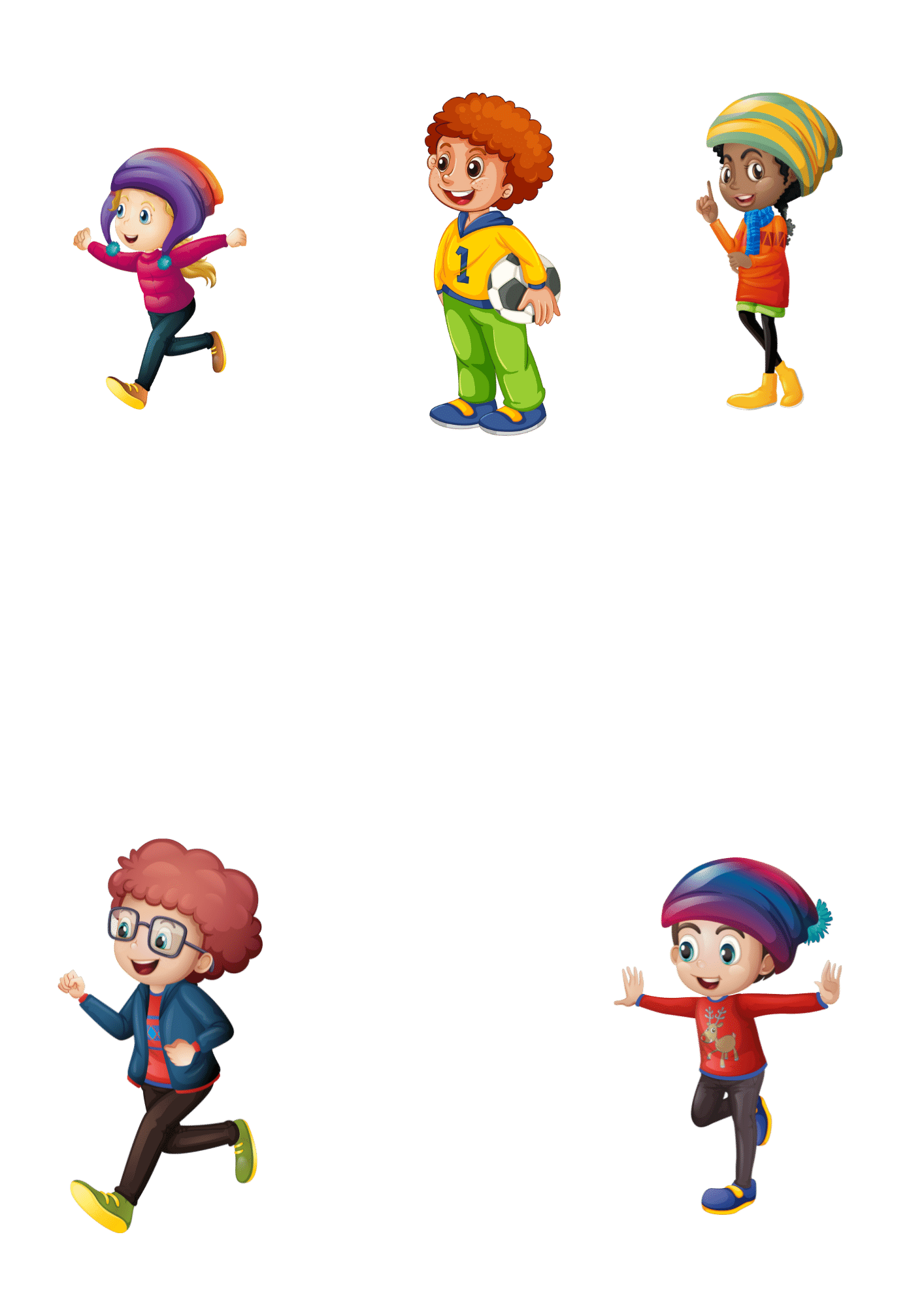 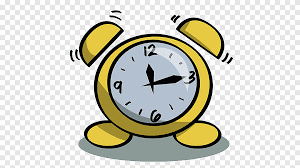 ٦طرق
عدد الطرق الممكنة لجلوسهم……………………
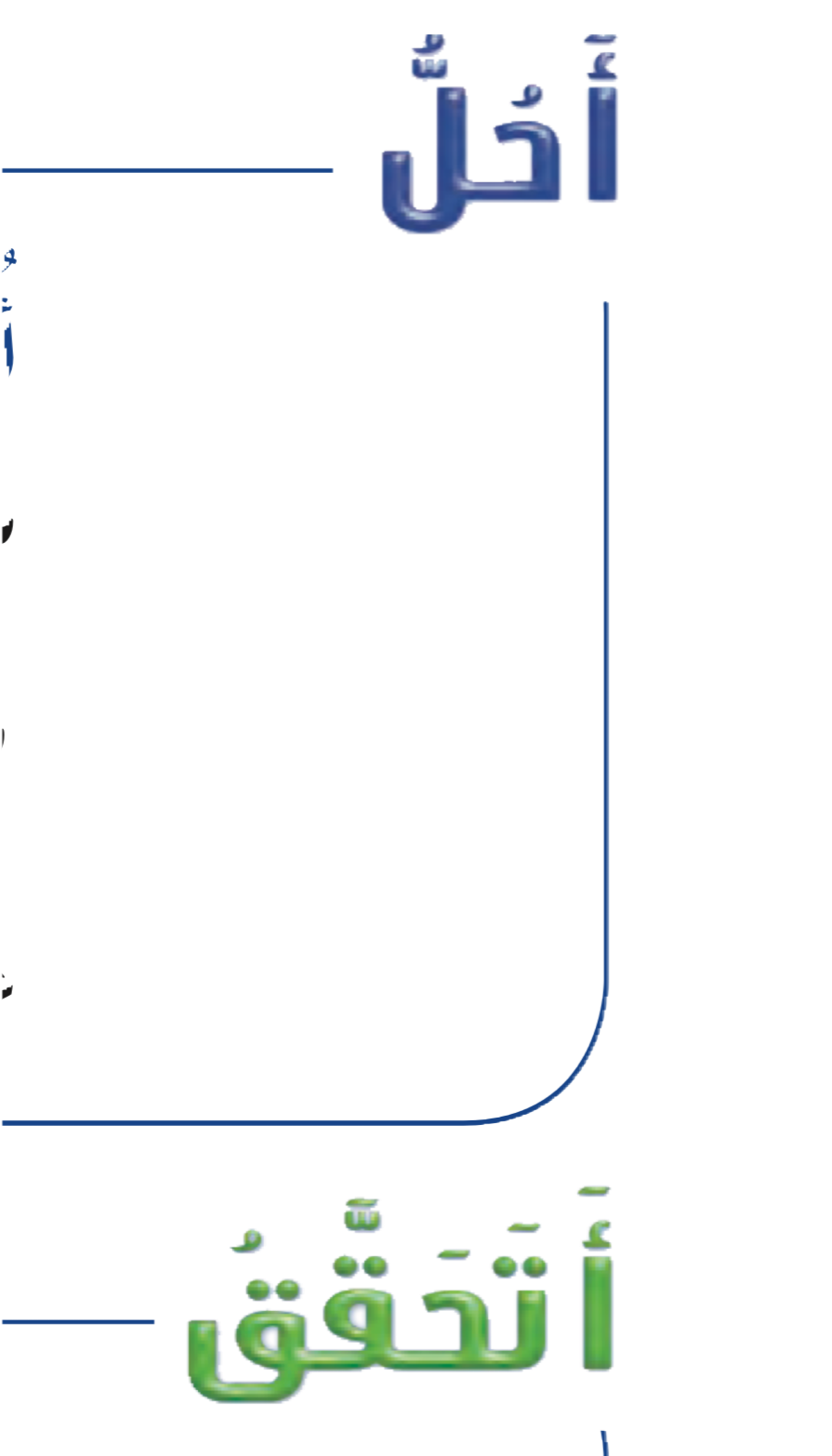 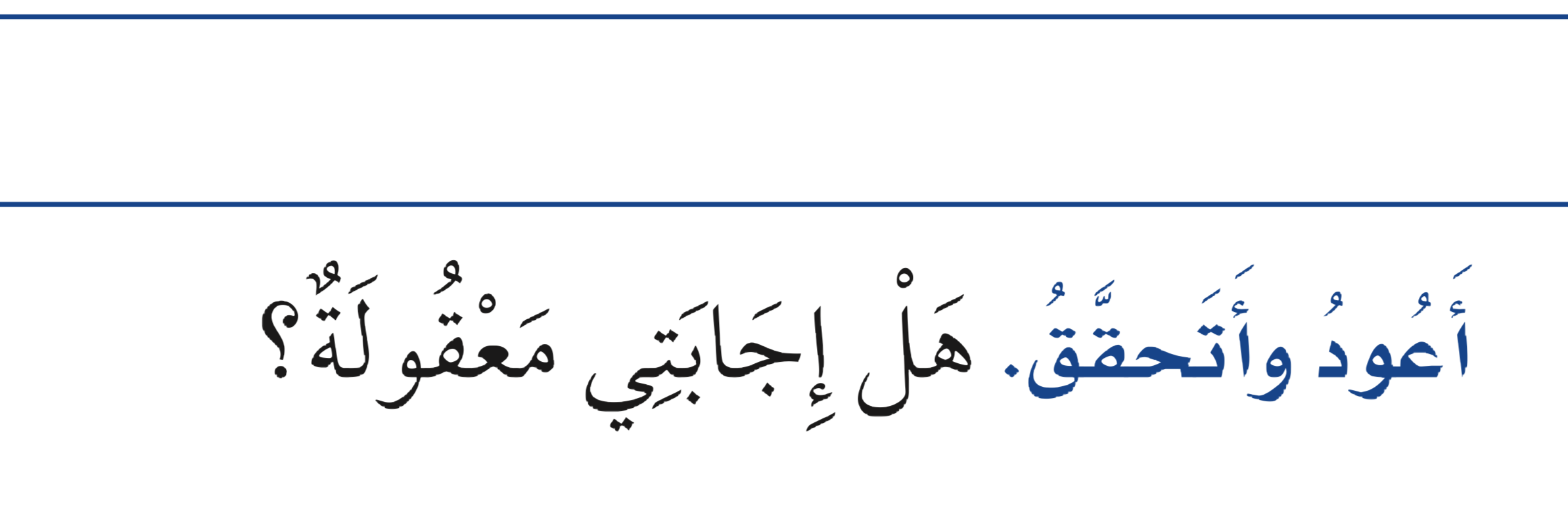 نشاط
أدوات
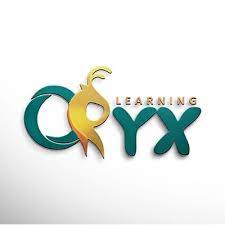 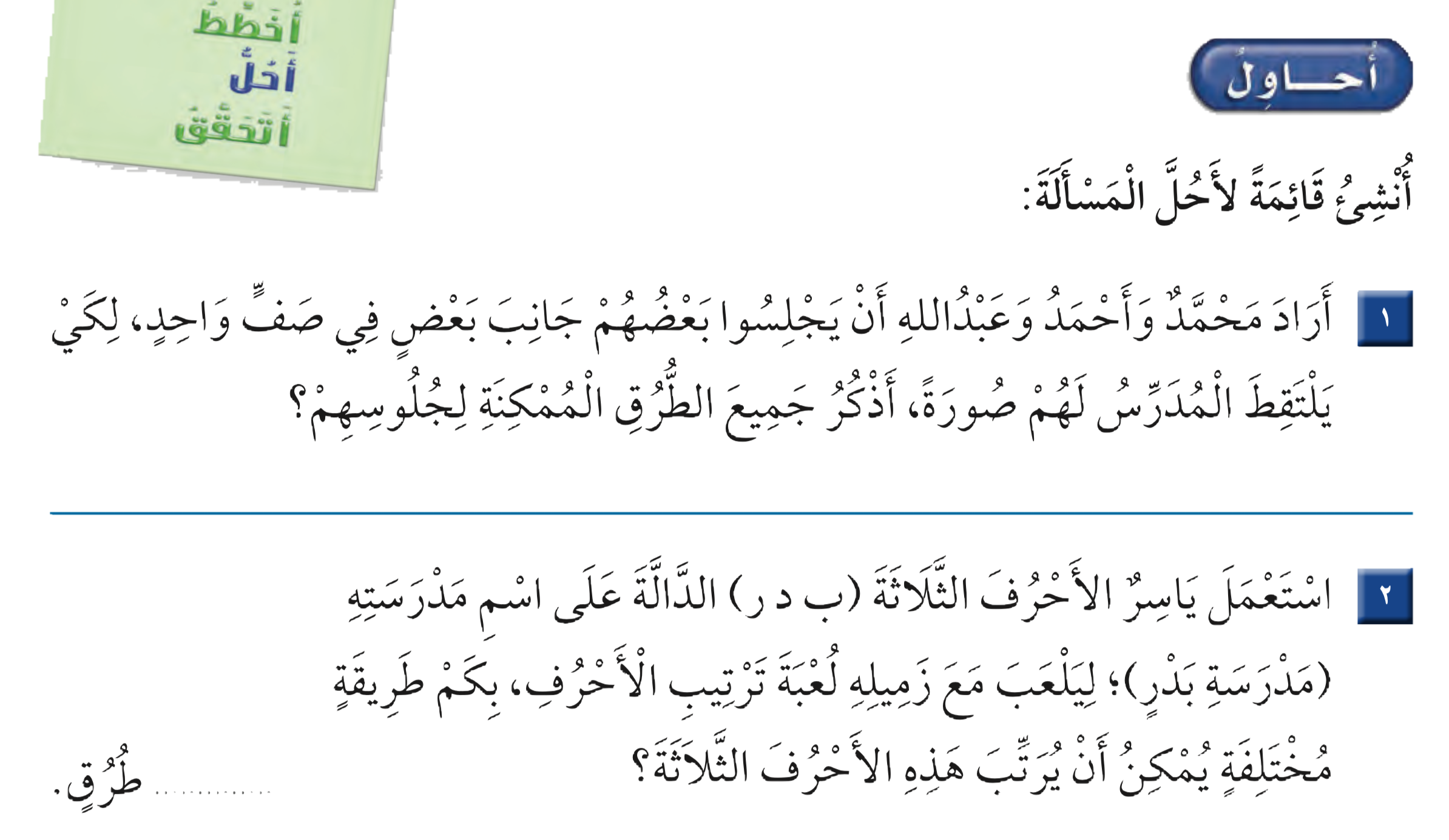 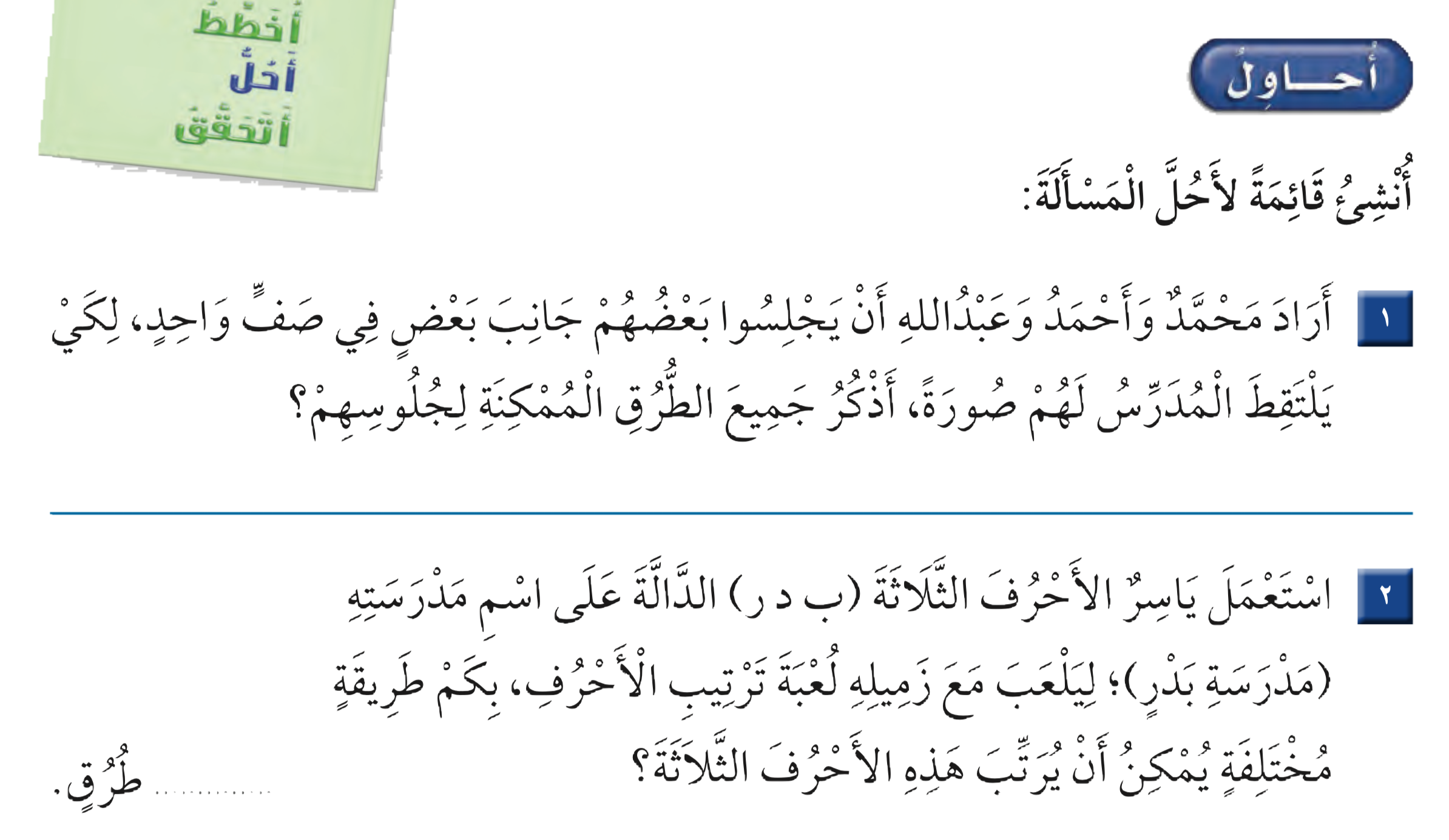 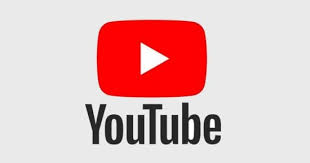 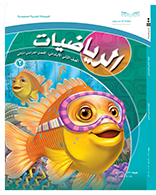 ٦
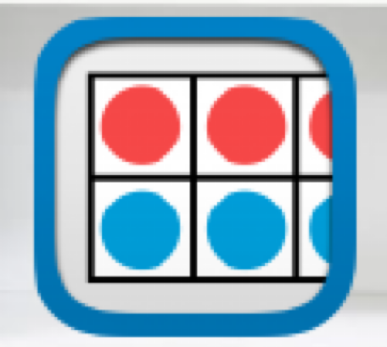 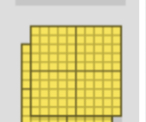 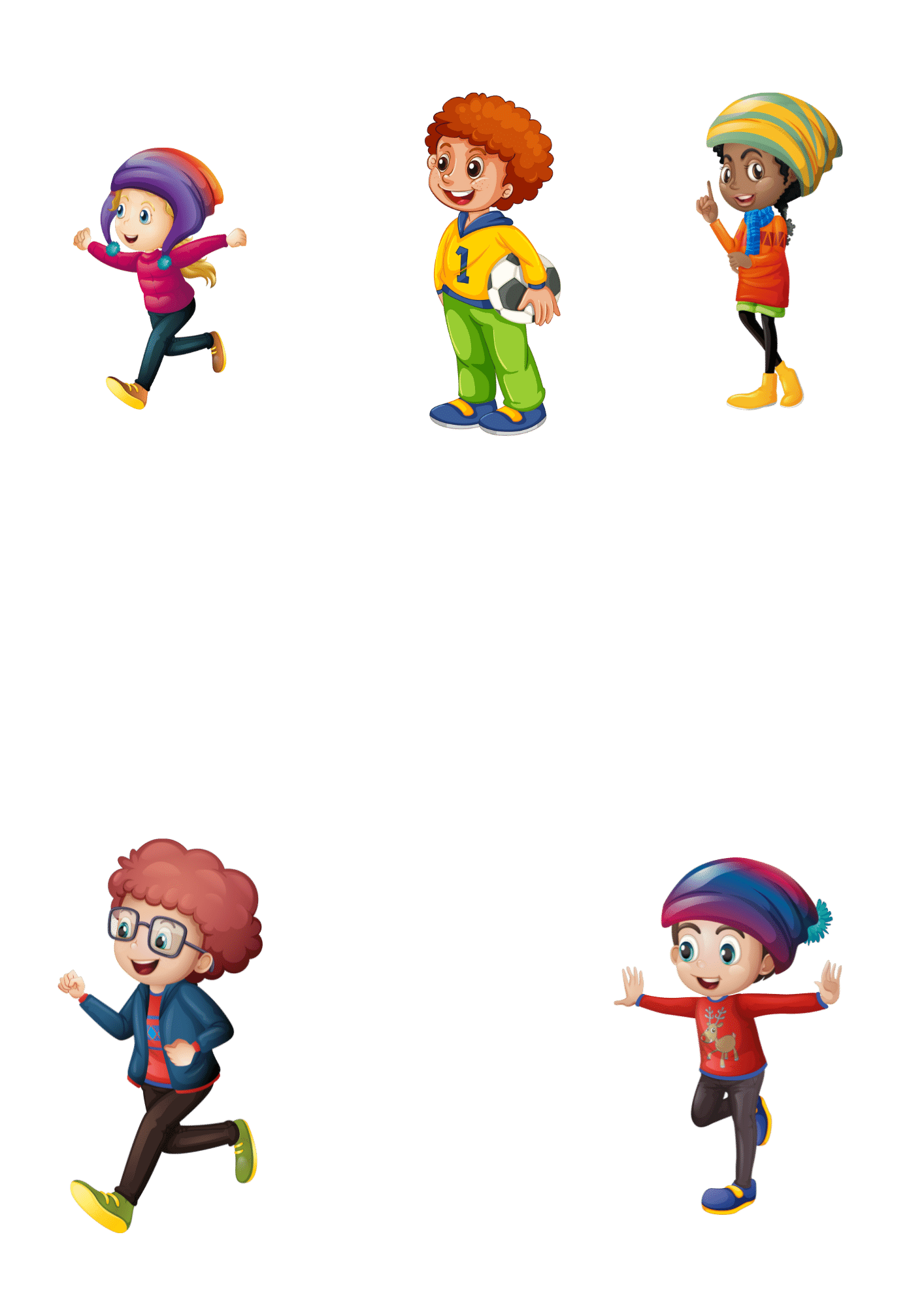 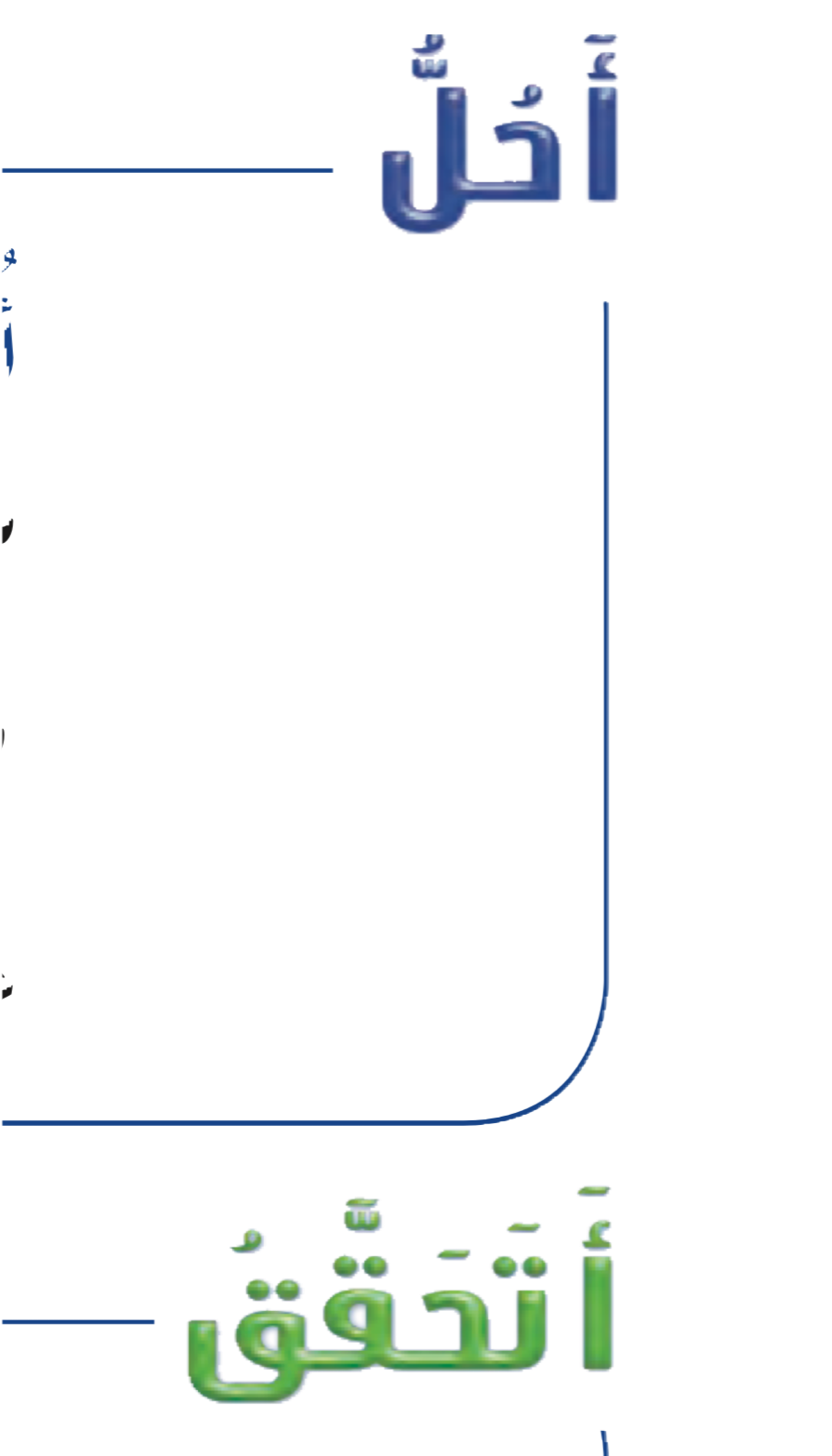 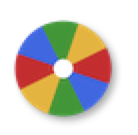 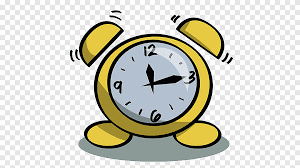 ٦طرق
نشاط
أدوات
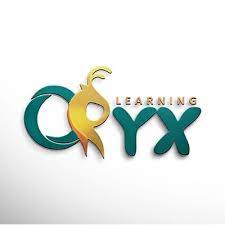 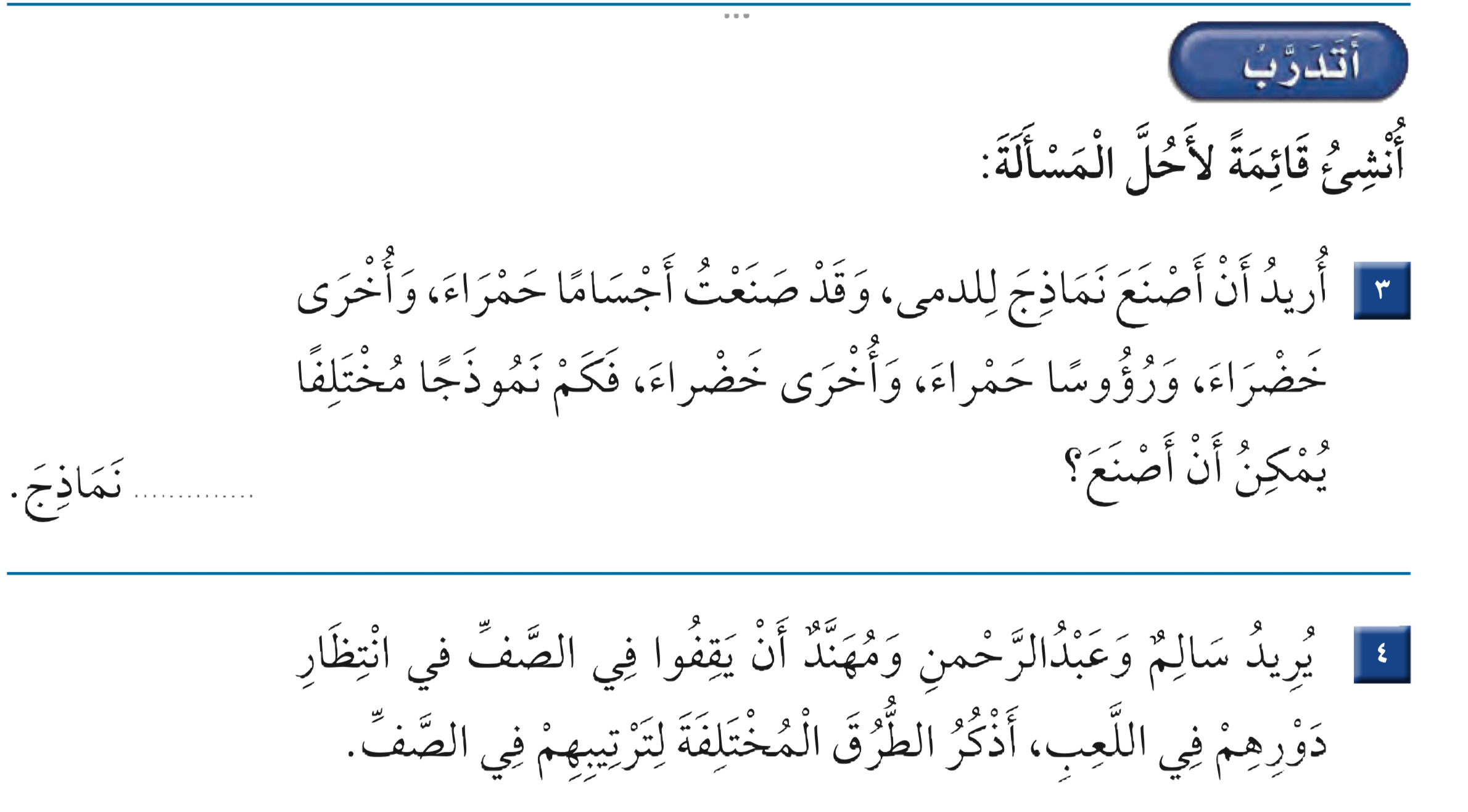 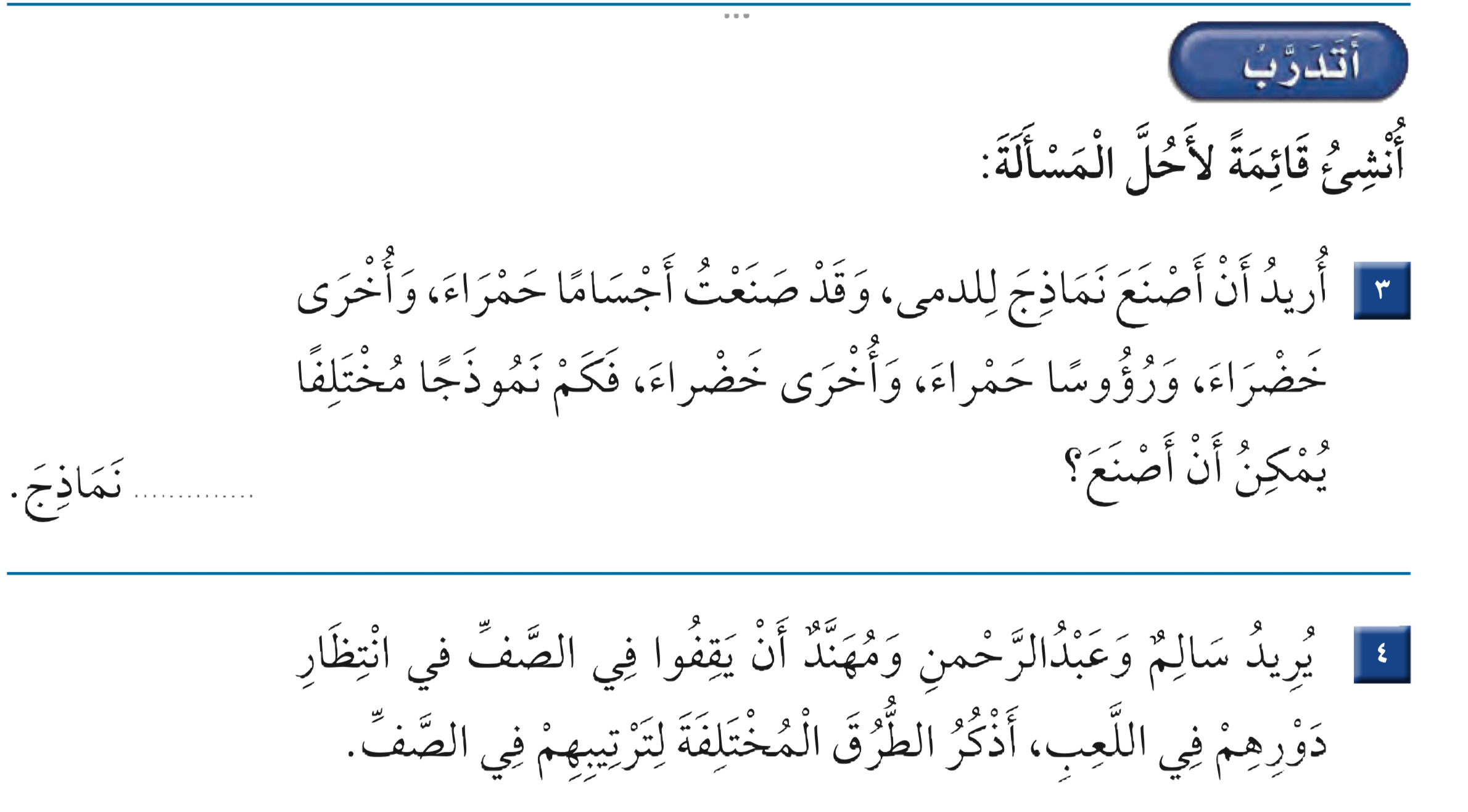 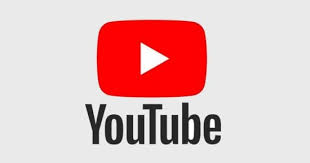 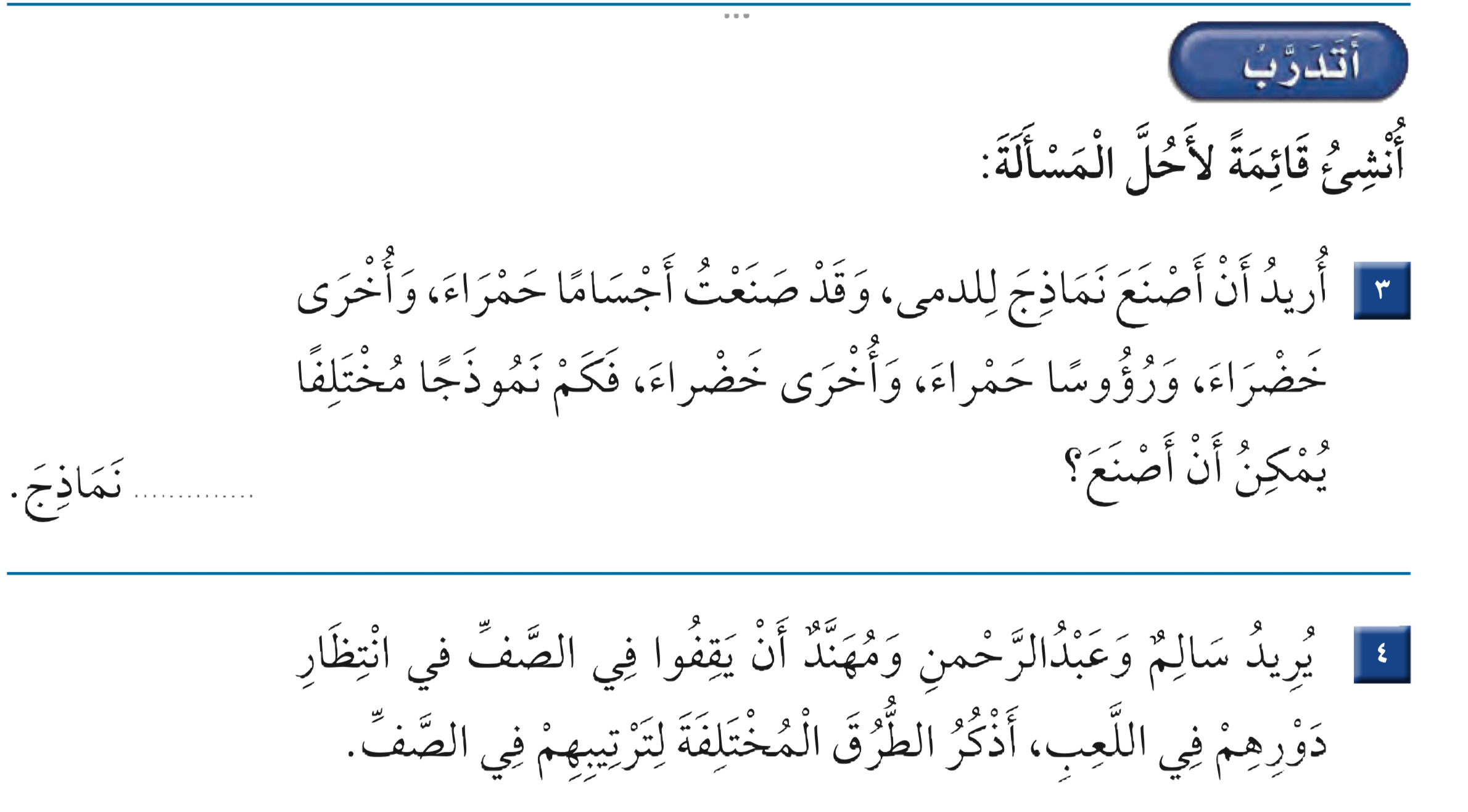 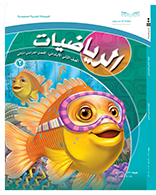 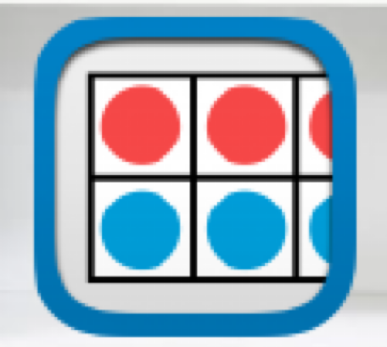 ٤
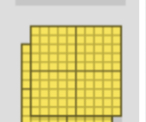 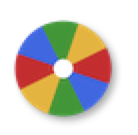 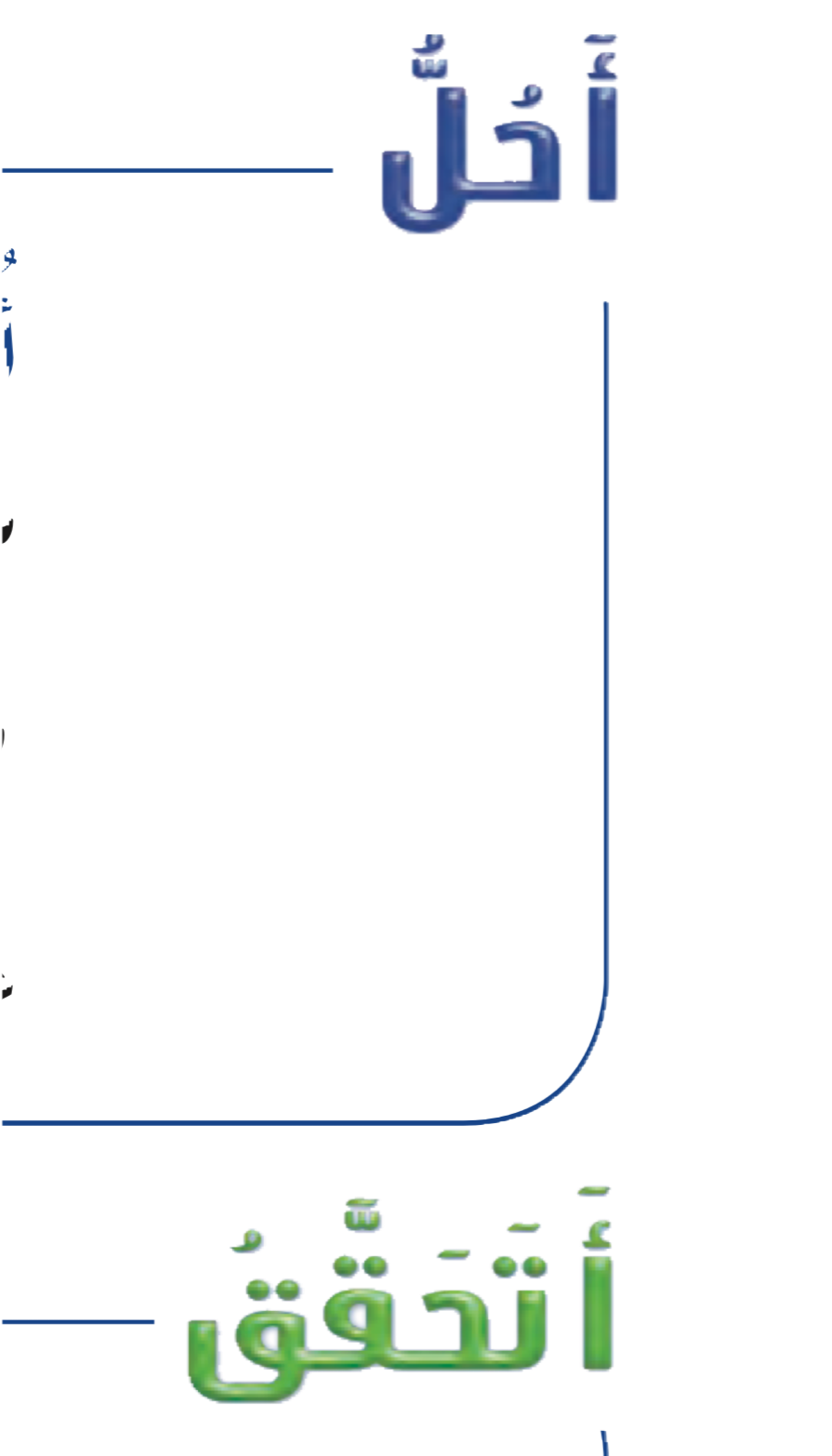 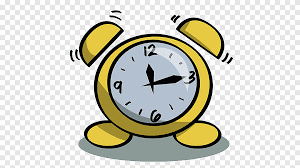 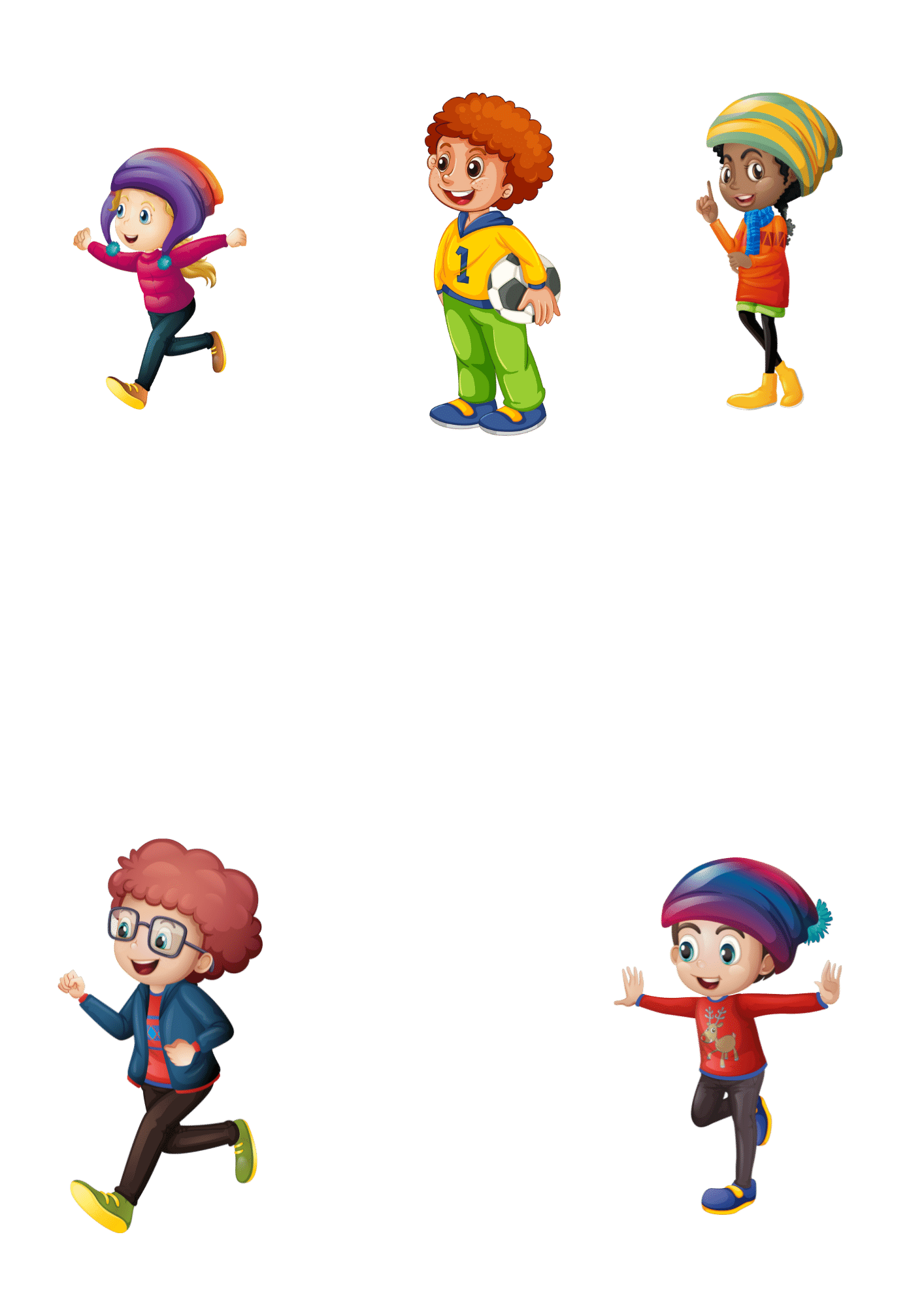 نشاط
أدوات
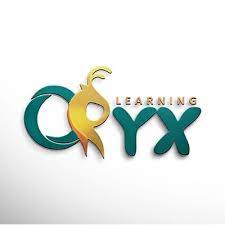 الواجب
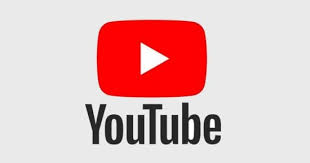 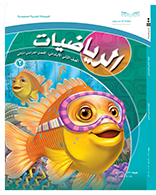 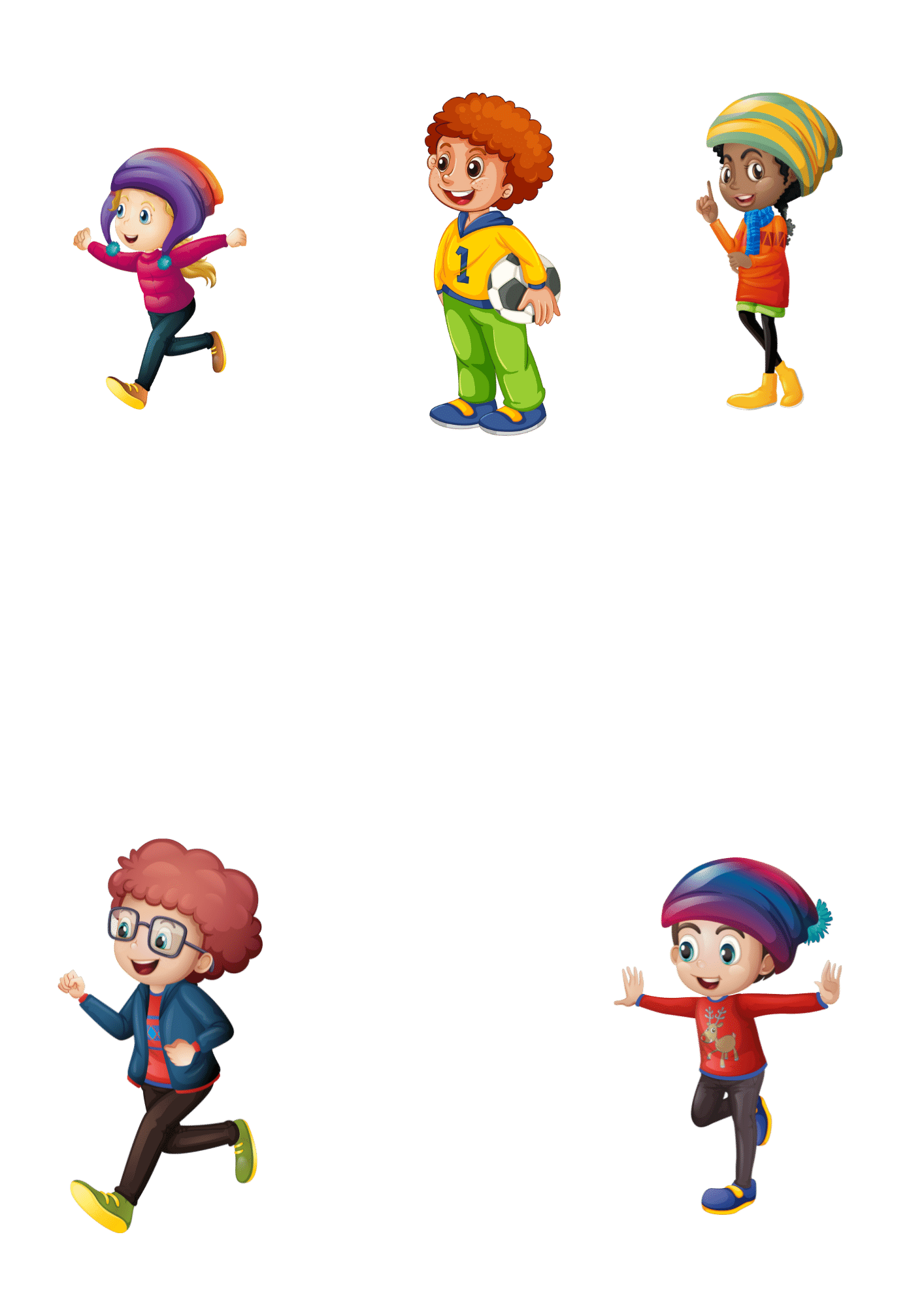 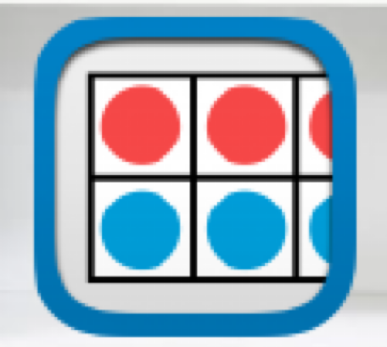 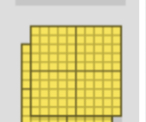 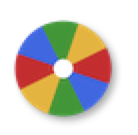 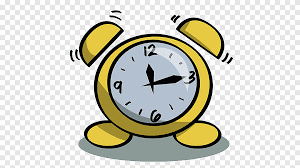 رقم ٤
صفحة ٦٧